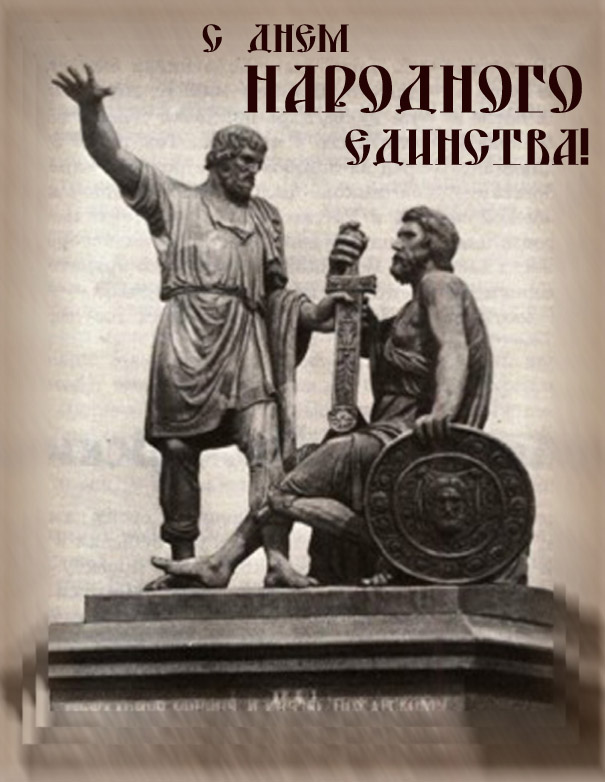 4 ноября – это день единства всех российских народов;
4 ноября – это день спасения России от самой большой опасности, которая когда-либо ей грозила;
4 ноября – это возрожденный праздник со своей историей; 4 ноября – это день памяти Казанской иконы Божией Матери.
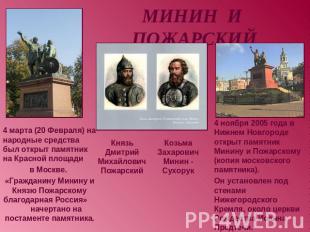 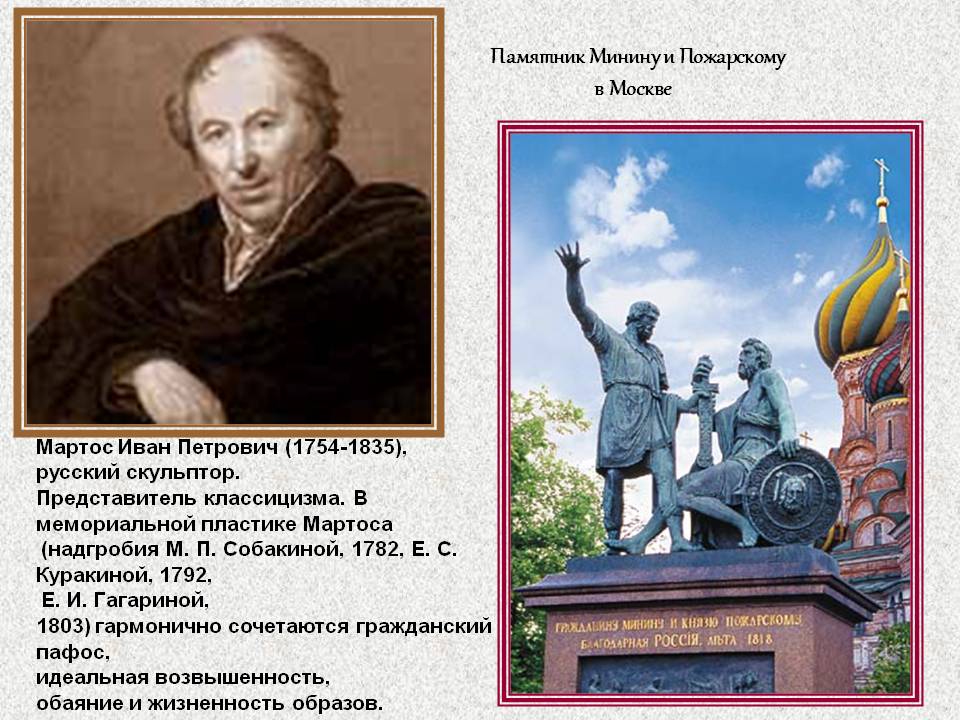 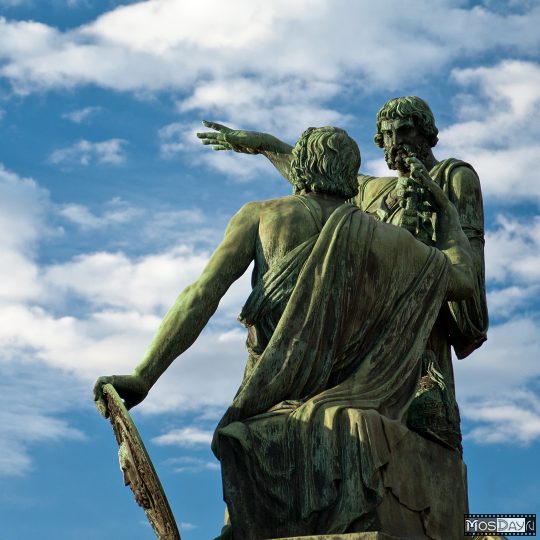 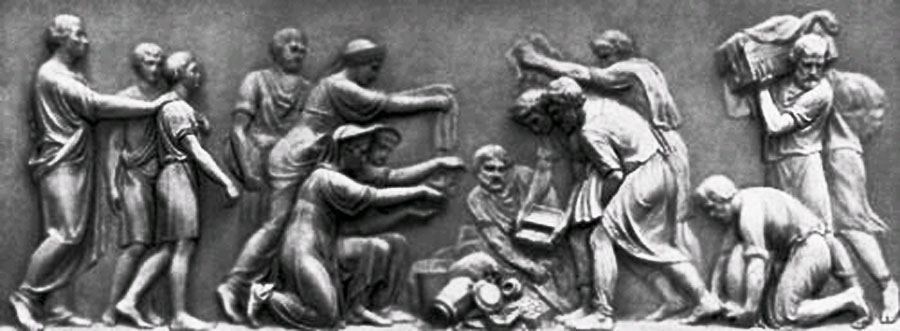 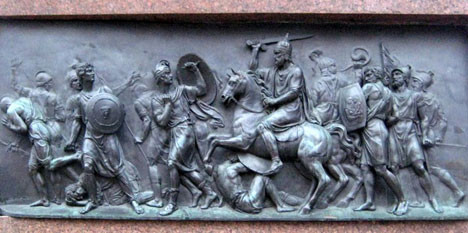 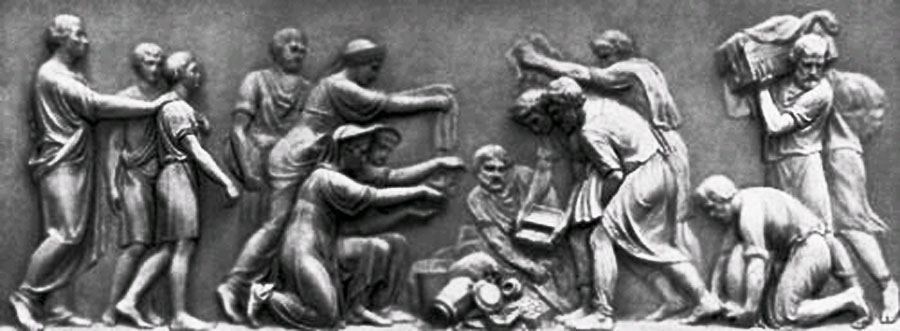 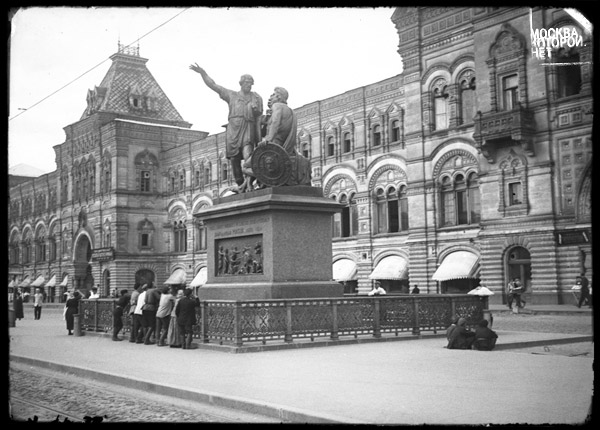 Все мы правила учили,О тире мы не забыли!Раз, два, три, четыре, пять.Будем грамотно писать.Мы писали и читали,И немного мы устали.Книжки в стороны отложим,Организму мы поможем:Раз – направо, два – налево…Отдыхаем мы умело!
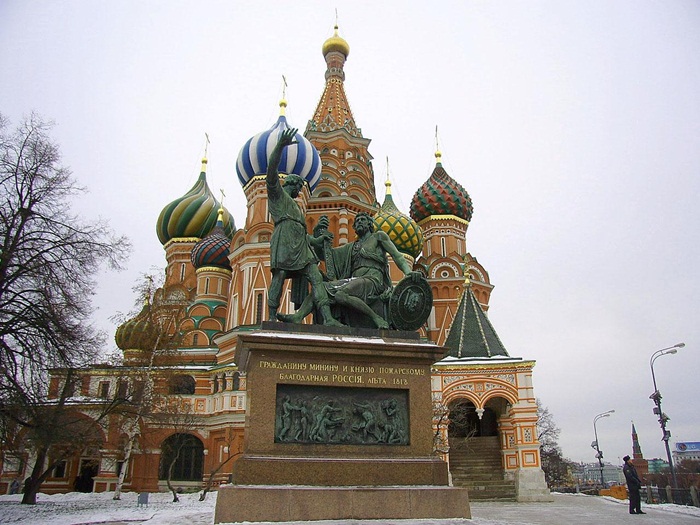 .
Архитектура- тоже летопись мира, она говорит тогда, когда уже молчат и песни, и предания и когда уже ничто не говорит о погибшем народе.Н.В. Гоголь.
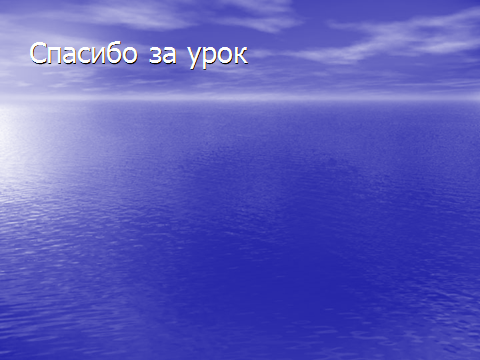